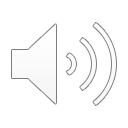 18. Jesus Feeds Five Thousand
Part 4
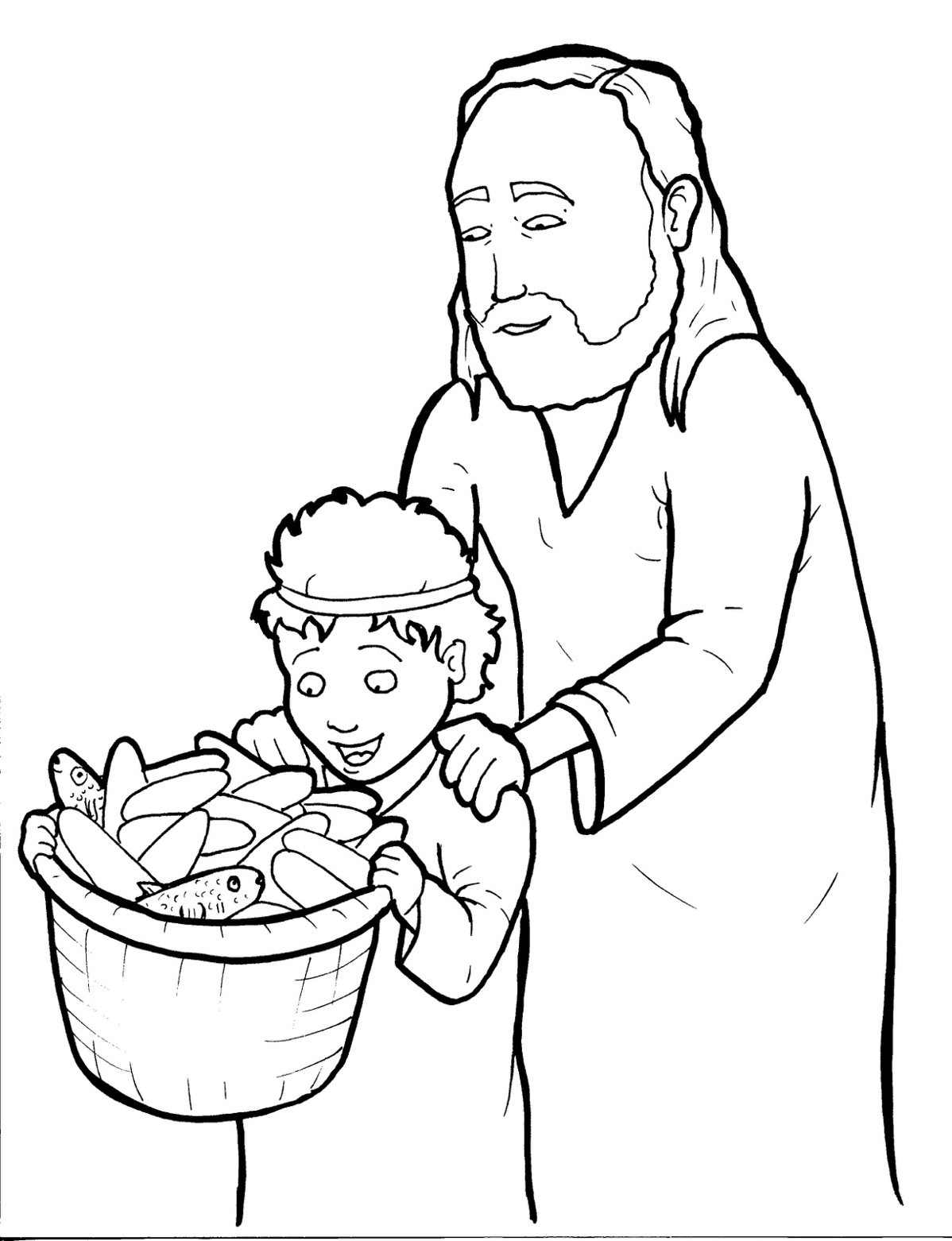 Story in Easy Read English
Questions
Story in Phrases
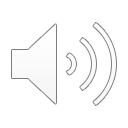 Jesus went to rest in a quiet place far from the city.
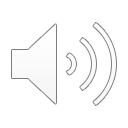 A crowd ran after him.
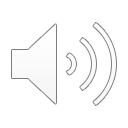 He healed them.
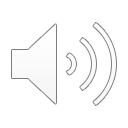 He taught them.
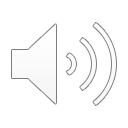 They loved Jesus.
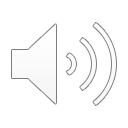 The people sat on the grass and listened until night.
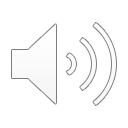 They were like lost sheep.
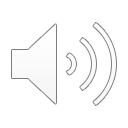 Soon, they got hungry.
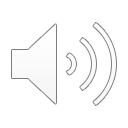 Jesus felt sorry for them.
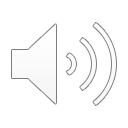 “We can’t feed so many people,” Philip said.
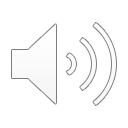 A kind person gave up his lunch.
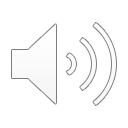 The food was five little loaves of bread and two tiny fish.
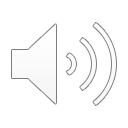 It wasn’t much, but it was all he had.
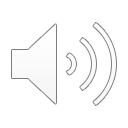 “How far will this go with such a big crowd?” Andrew asked.
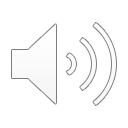 He was another disciple.
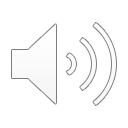 Jesus took the food and thanked God.
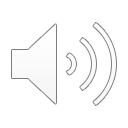 The disciples gave out the bread and fish.
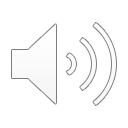 Food just kept coming and coming out of the baskets!
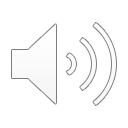 More than five thousand people were fed.
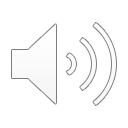 They were full. There were 12 baskets of extra food.
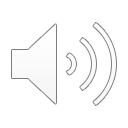 “This man must be from God,” some people said.
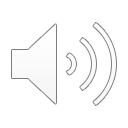 They knew it was a miracle.
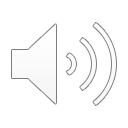 Who gave Jesus his lunch?
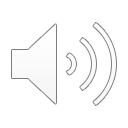 It was a little boy.
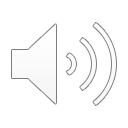 This child had a big heart and giving hands.
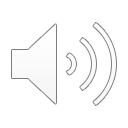 Question 1
What did Jesus do with the little lunch?
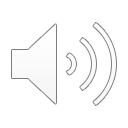 Question 2
Who gave the fish and bread to Jesus?
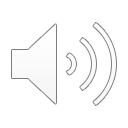 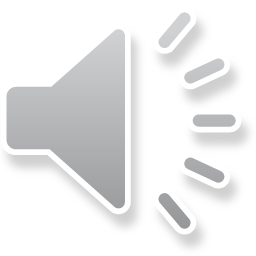 Question 3
What can Jesus do when we give him what we have?
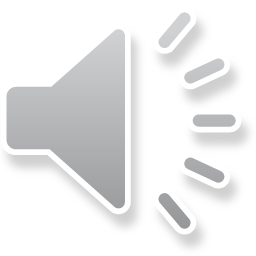 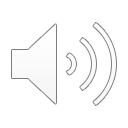 Question 4
What can you give to Jesus?
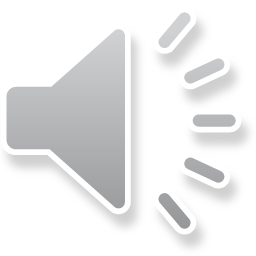 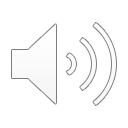 Prayer
Dear Jesus,  
You can take what I give you and make it grow.  I would like to give you my time, my heart, my talents, and my money. Make my gifts to you grow for the kingdom of God.
Amen
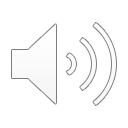 Jesus Feeds Five Thousand
Phrased for Fluency
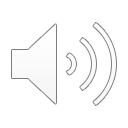 Jesus      went     to rest
in a quiet place
far from the city.
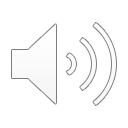 ran after him.    He
A crowd
healed them.
He      taught them.
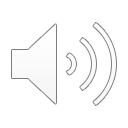 They loved Jesus.
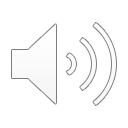 The people
sat      on the grass
and listened
until night.
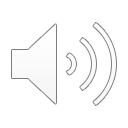 They were     like lost sheep.
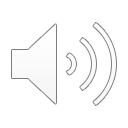 Soon,
they got hungry.
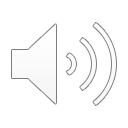 Jesus
felt sorry
for them.
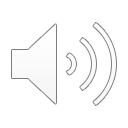 "We can't feed
so many people,"
Philip said.
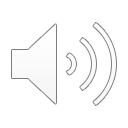 A kind person
gave up
his lunch.
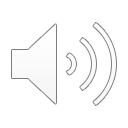 The food
was five little loaves
of bread
and two tiny fish.
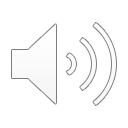 It wasn't much,
but it was
all he had.
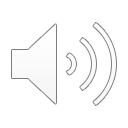 will this go
"How far
with such a big crowd?"
Andrew asked.
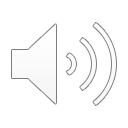 He
was another disciple.
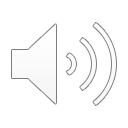 Jesus
took the food
and thanked God.
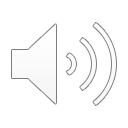 The disciples
gave out the
bread and fish.
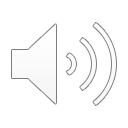 Food just kept
coming and coming
out of the baskets!
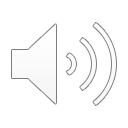 More than
five thousand people
were fed.
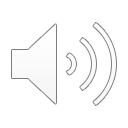 They were full.
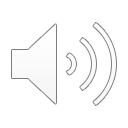 There were
12 baskets
of extra food.
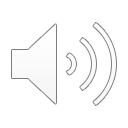 “This man
must be from God,"
some people said.
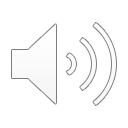 The knew
it was a miracle.
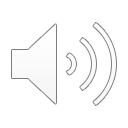 Who gave Jesus
his lunch?
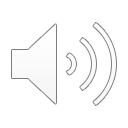 It was
a little boy.
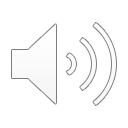 This child
had
a big heart
and giving hands.